2ème édition de la « Journée Doctorale »
JDoc’23
14 Juillet 2023
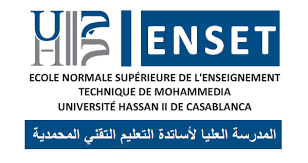 Title of your communication
First Author 1*, Second Author 2, Third Author
1 Affiliation of the first author (laboratory, Institute, university, country)
2 Affiliation of the second author (laboratory, Institute, university, country)
3 Affiliation of the third author (laboratory, Institute, university, country)
(*) E-mail of corresponding author
ABSTRACT
Results & Discussion
Your Abstract
Your Results
Introduction
Your introduction
Methodology
Your proposed methods
Evaluation
The Evaluation of the proposed method
Conclusion & Perspectives
Your conclusions and perspectives
Reference
Your  references